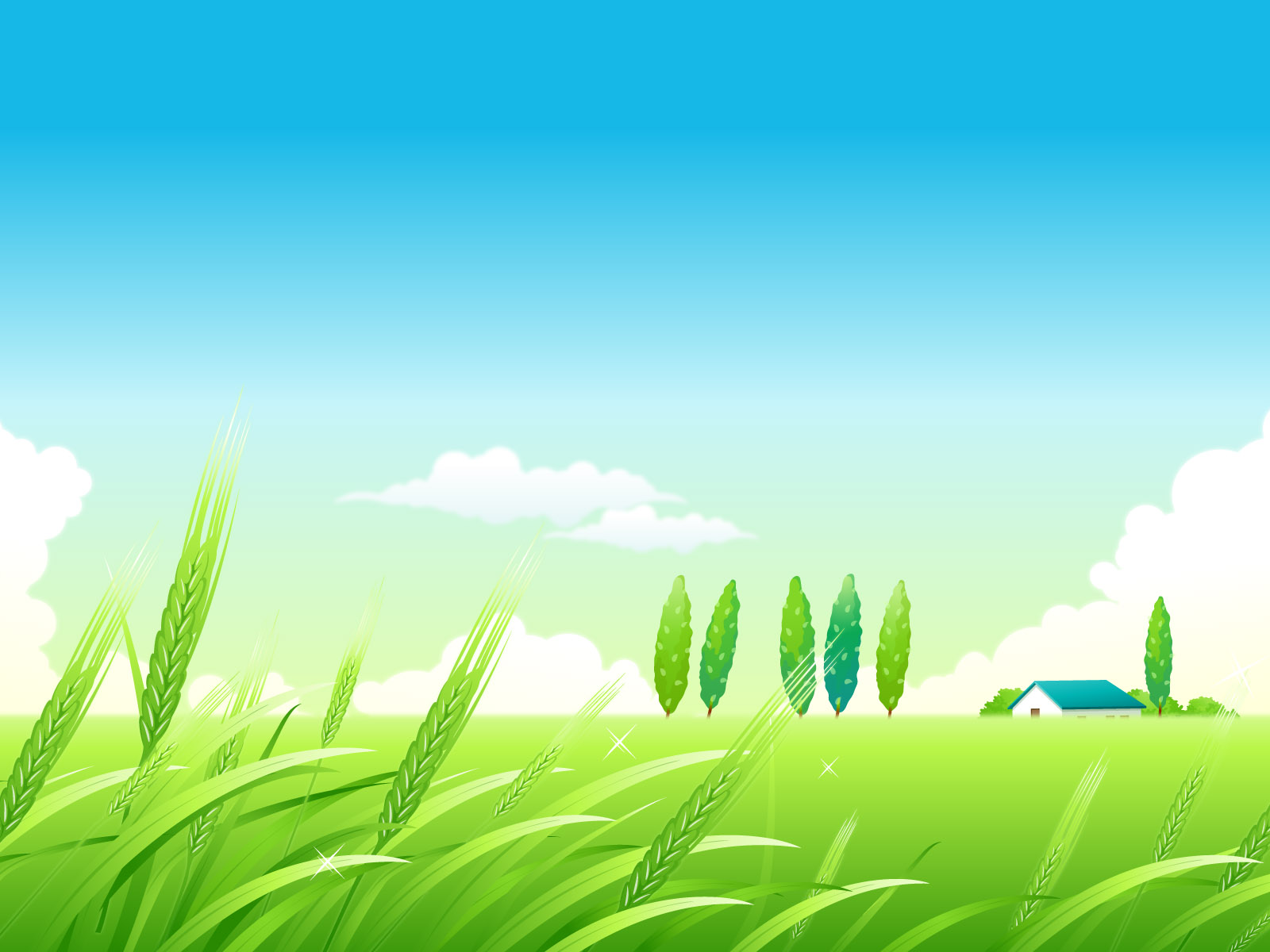 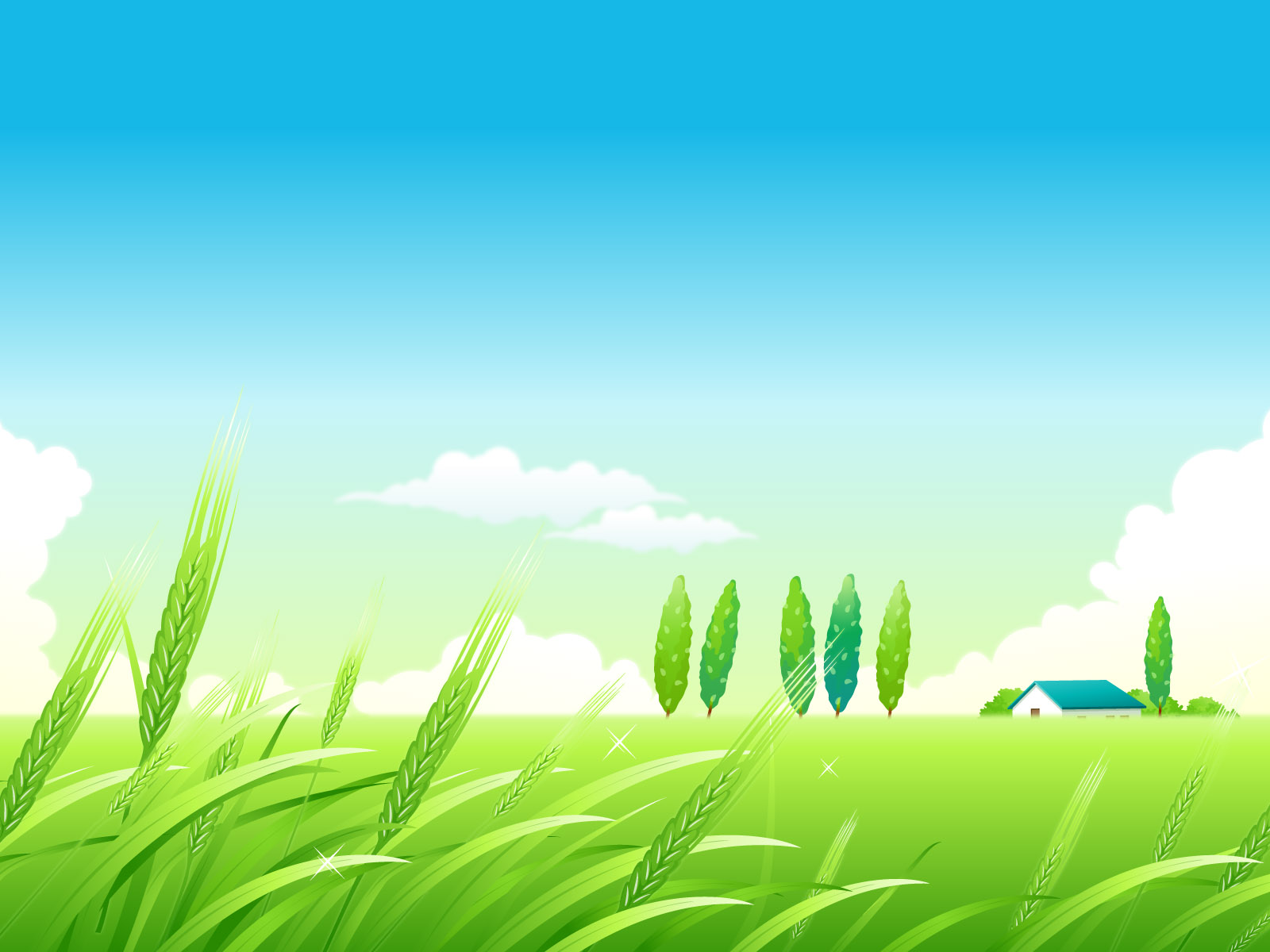 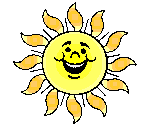 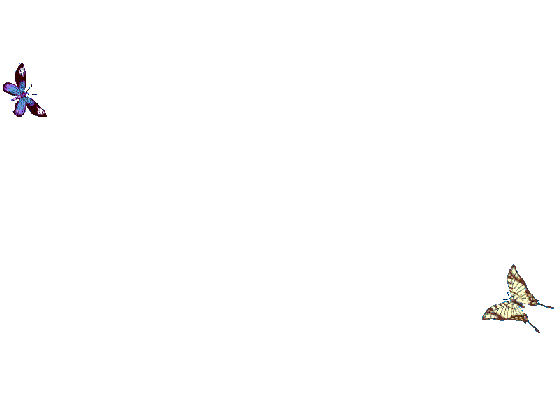 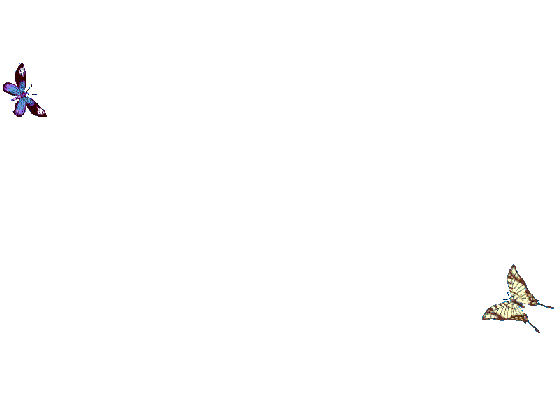 CHÀO MỪNG CÁC CÔ GIÁO

ĐÃ ĐẾN DỰ GIỜ 

LỚP   1A2
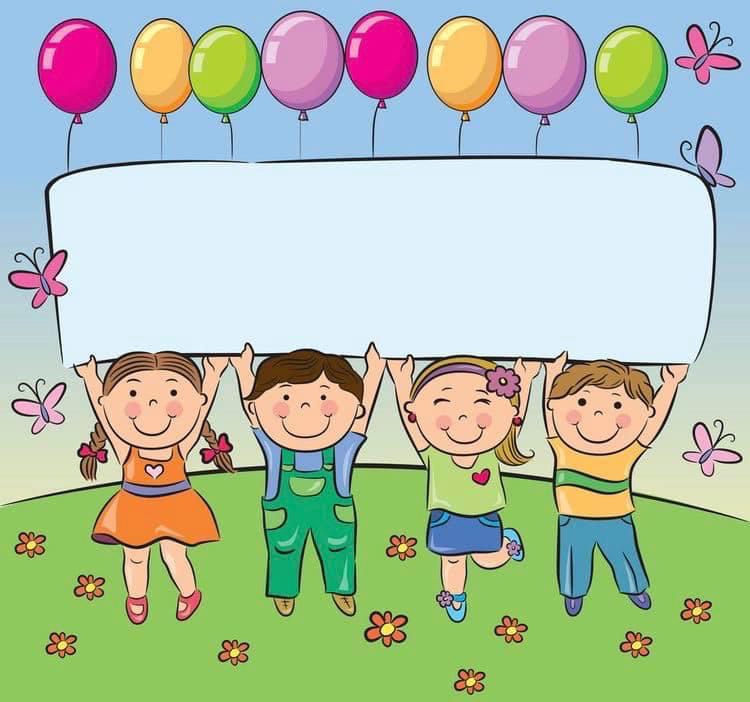 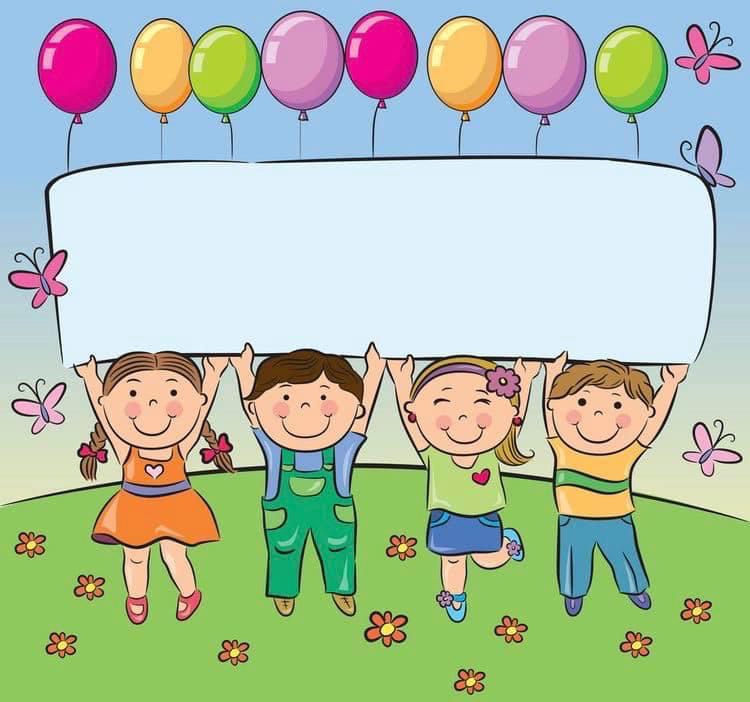 ThÇy c« cña em
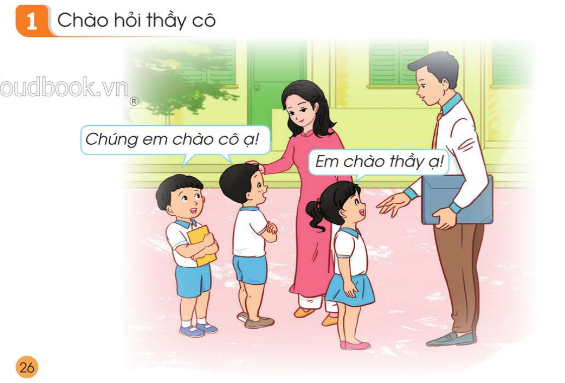 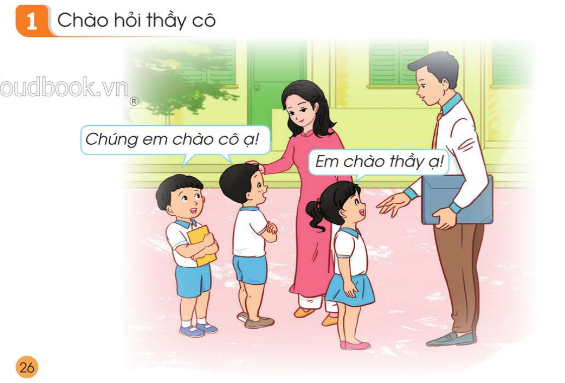 Khi tới trường hoặc đi trên đường, em gặp thầy cô giáo trường em, em sẽ ứng xử như thế nào?
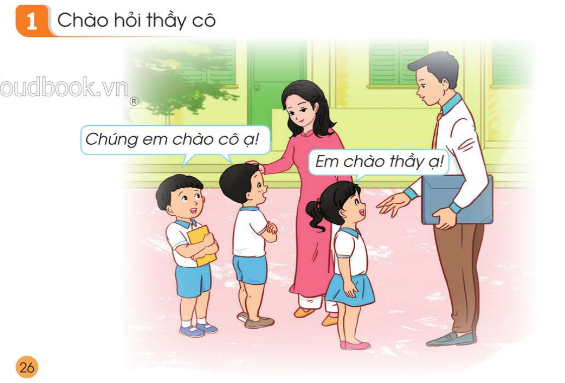 Khi gặp thầy cô giáo, con cần lễ phép chào hỏi.
Lời chào
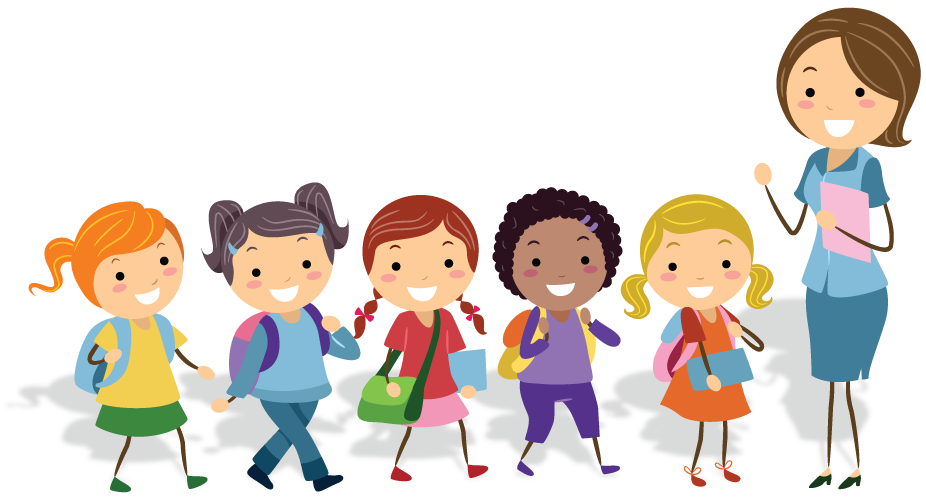 Nói 
rõ ràng
Xưng hô
đúng cách
CHÀO HỎI THẦY CÔ
THÁI ĐỘ
LỜI CHÀO
Vui vẻ, 
lễ phép
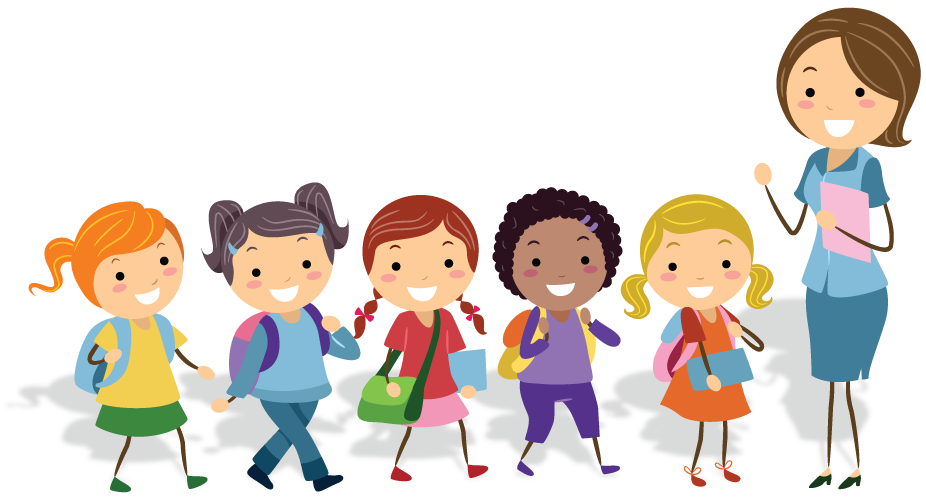 Nói 
rõ ràng
Nghiêm túc, mắt hướng về thầy cô
Xưng hô
đúng cách
Chào hỏi
 tất cả 
các thầy, 
cô giáo
CHÀO HỎI THẦY CÔ
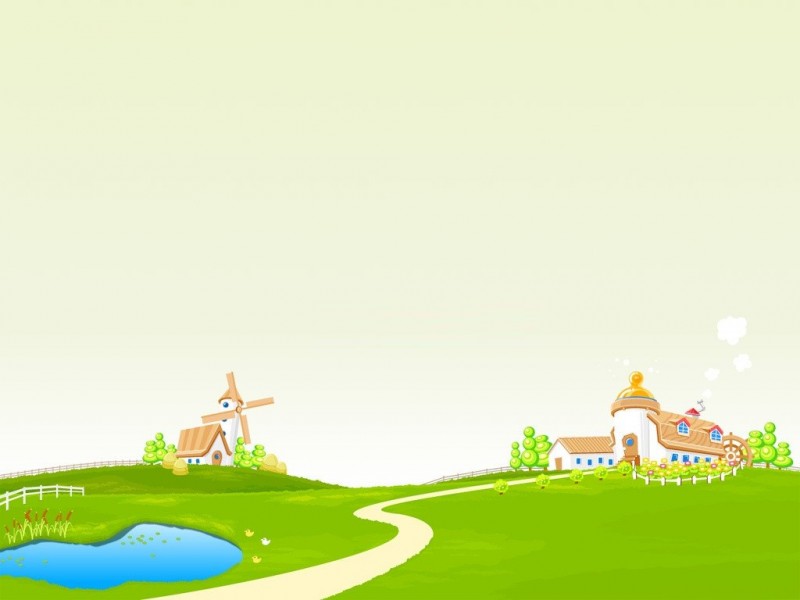 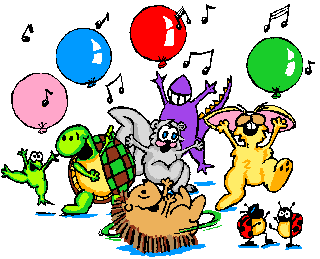 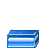 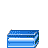 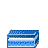 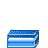 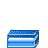 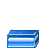 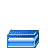 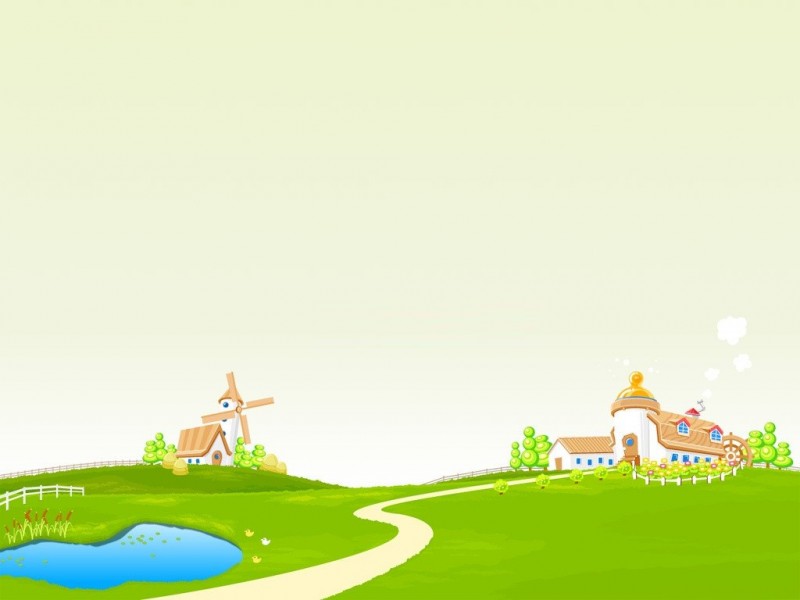 Giới thiệu về thầy cô giáo
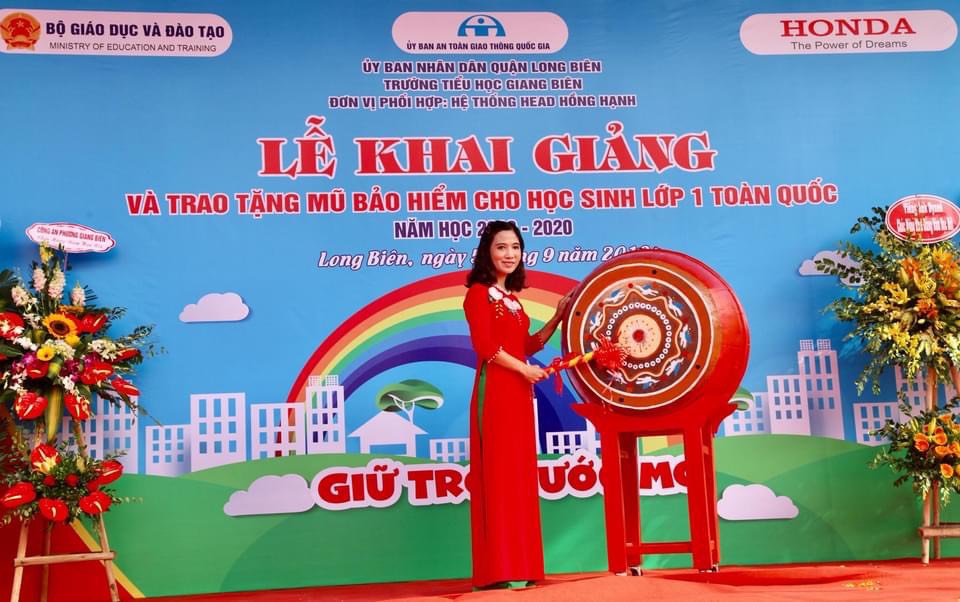 Cô Hứa Thị Thu Huyền  -  Hiệu trưởng nhà trường
Giới thiệu về thầy cô giáo
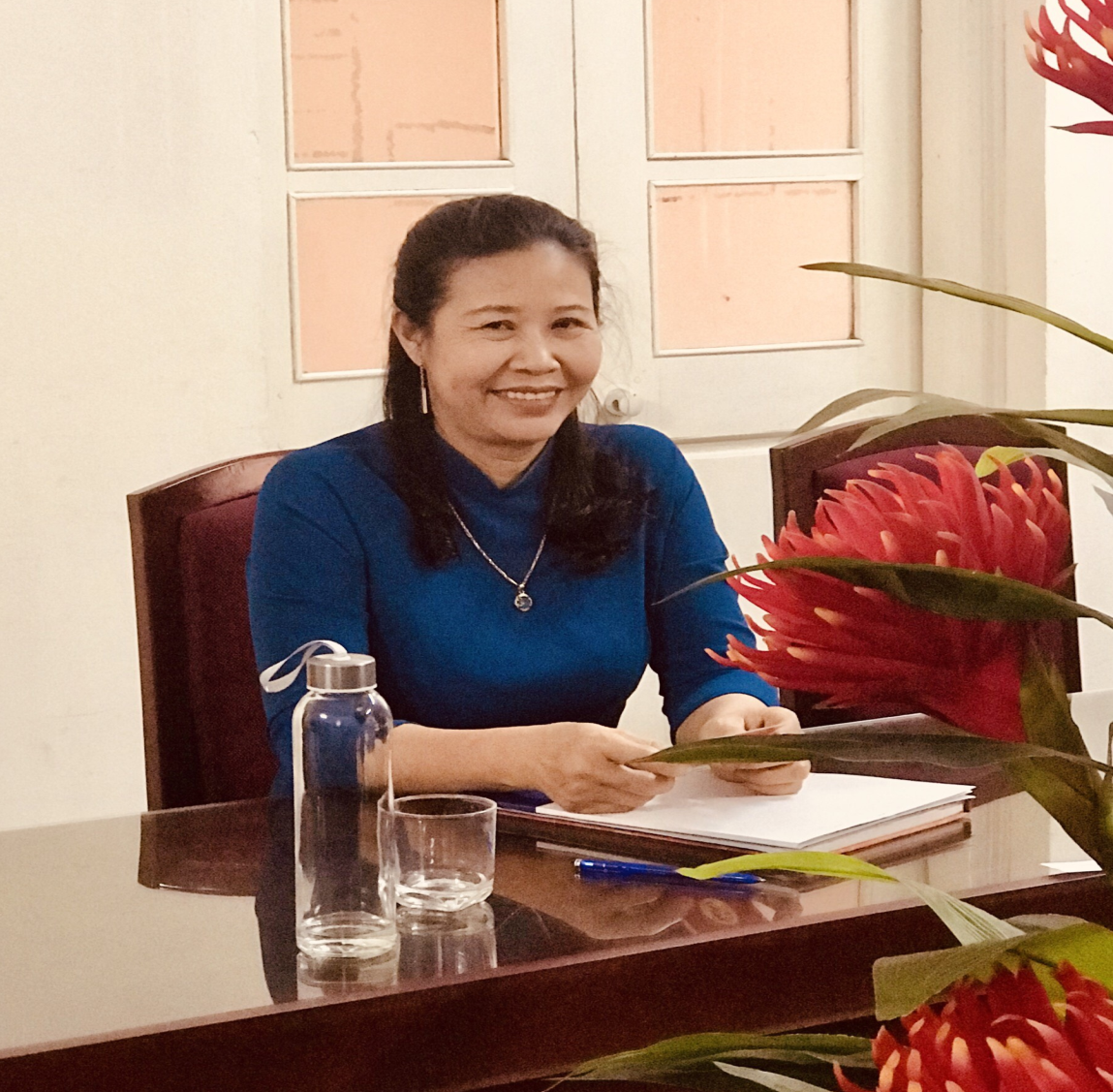 Cô Nguyễn Thị Sáu  -  Phó hiệu trưởng nhà trường
Giới thiệu về thầy cô giáo
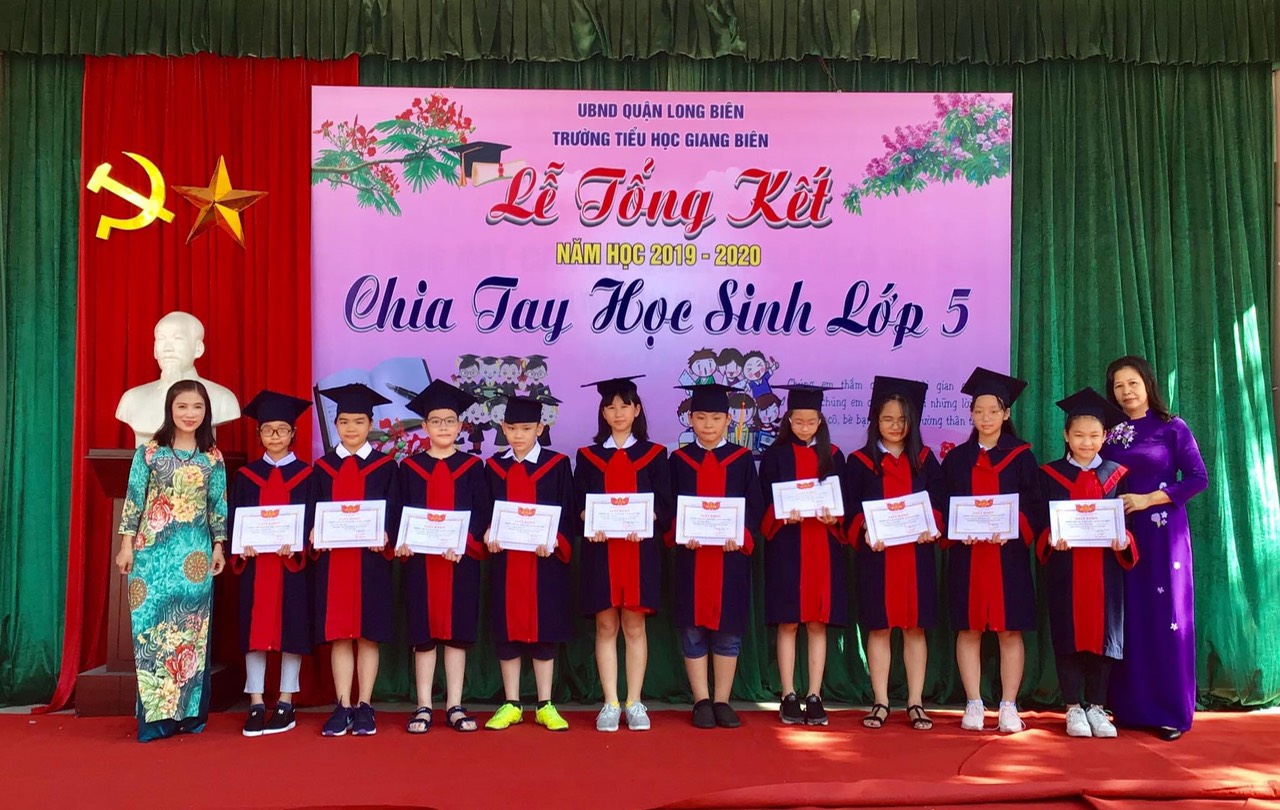 Giới thiệu về thầy cô giáo
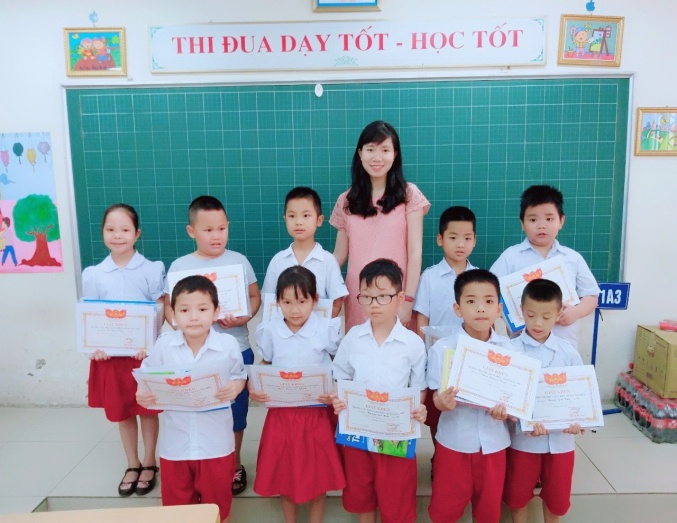 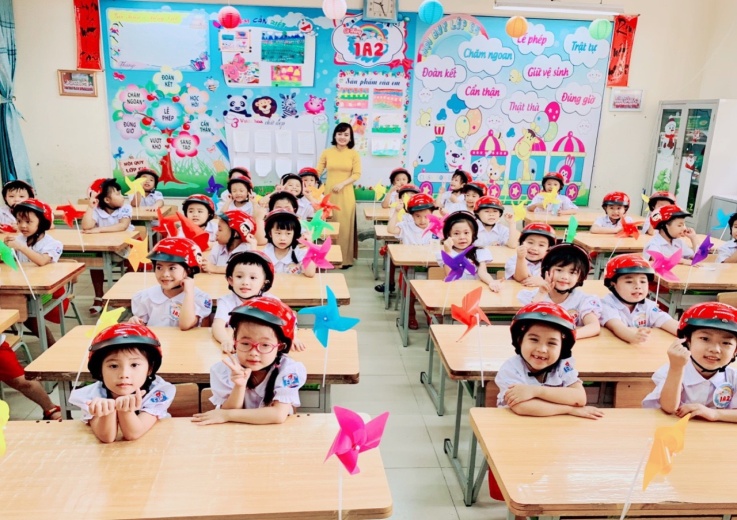 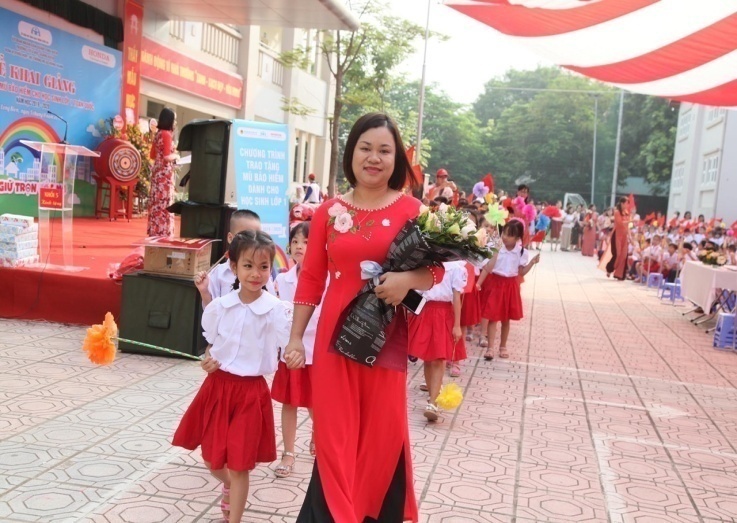 Cô Hà Thị Hải Yến – GVCN 1A3
Cô Nguyễn Bích Huyền Trang– GVCN 1A2
Cô Vũ Thị Diệu Huyền – GVCN 1A1
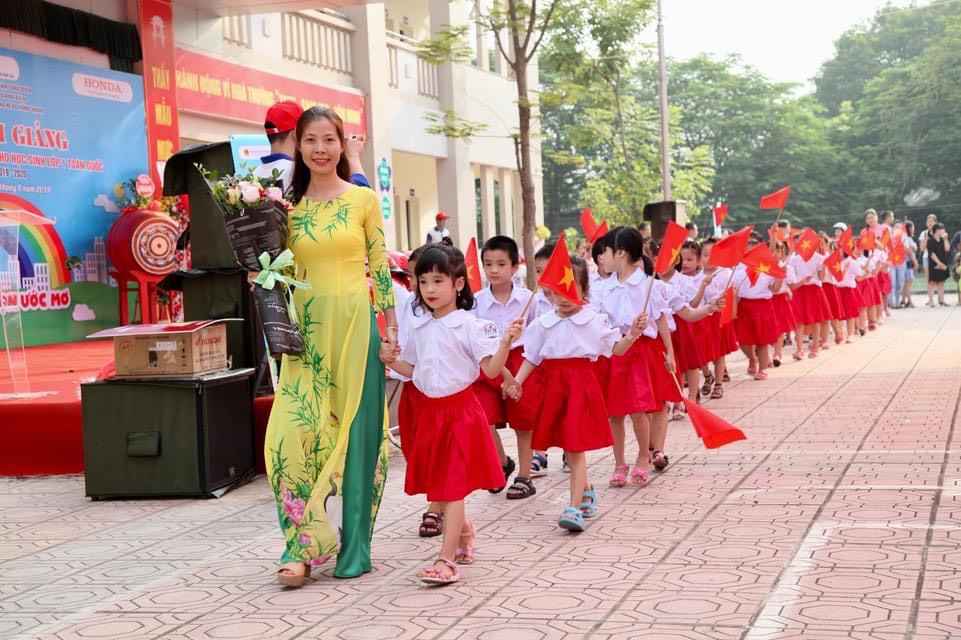 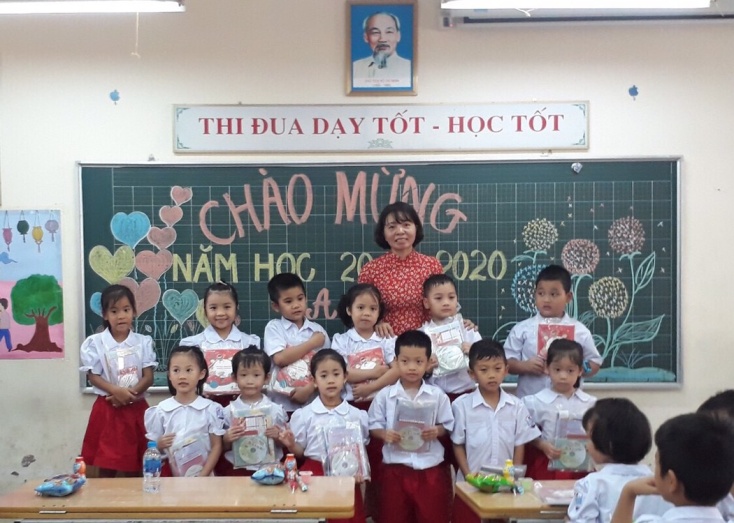 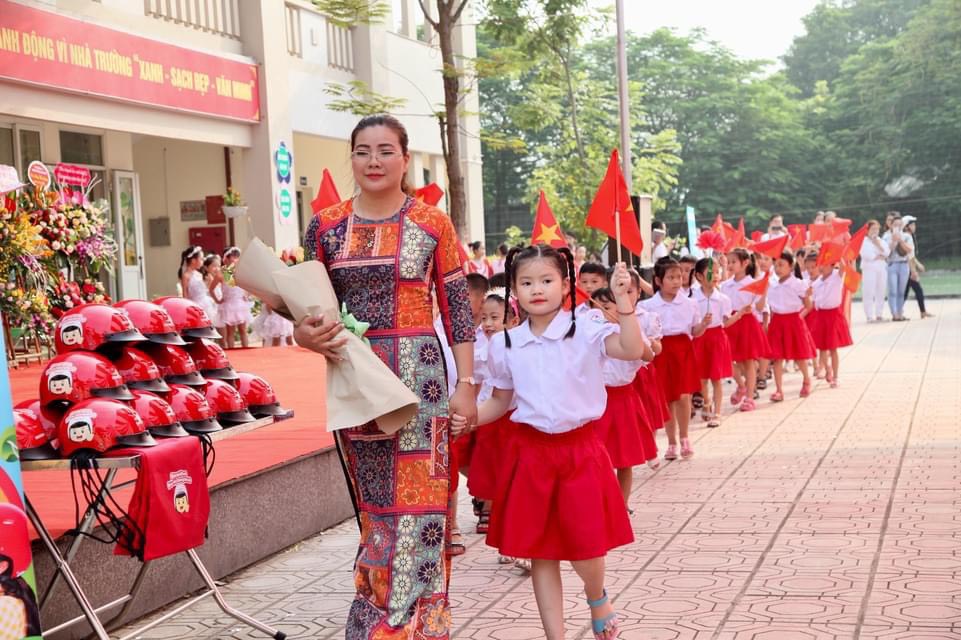 Cô Nguyễn Thị Hương – GVCN 1A4
Cô Nguyễn Thị Thảo – GVCN 1A5
Cô Nguyễn Thị Lý – GVCN 1A6
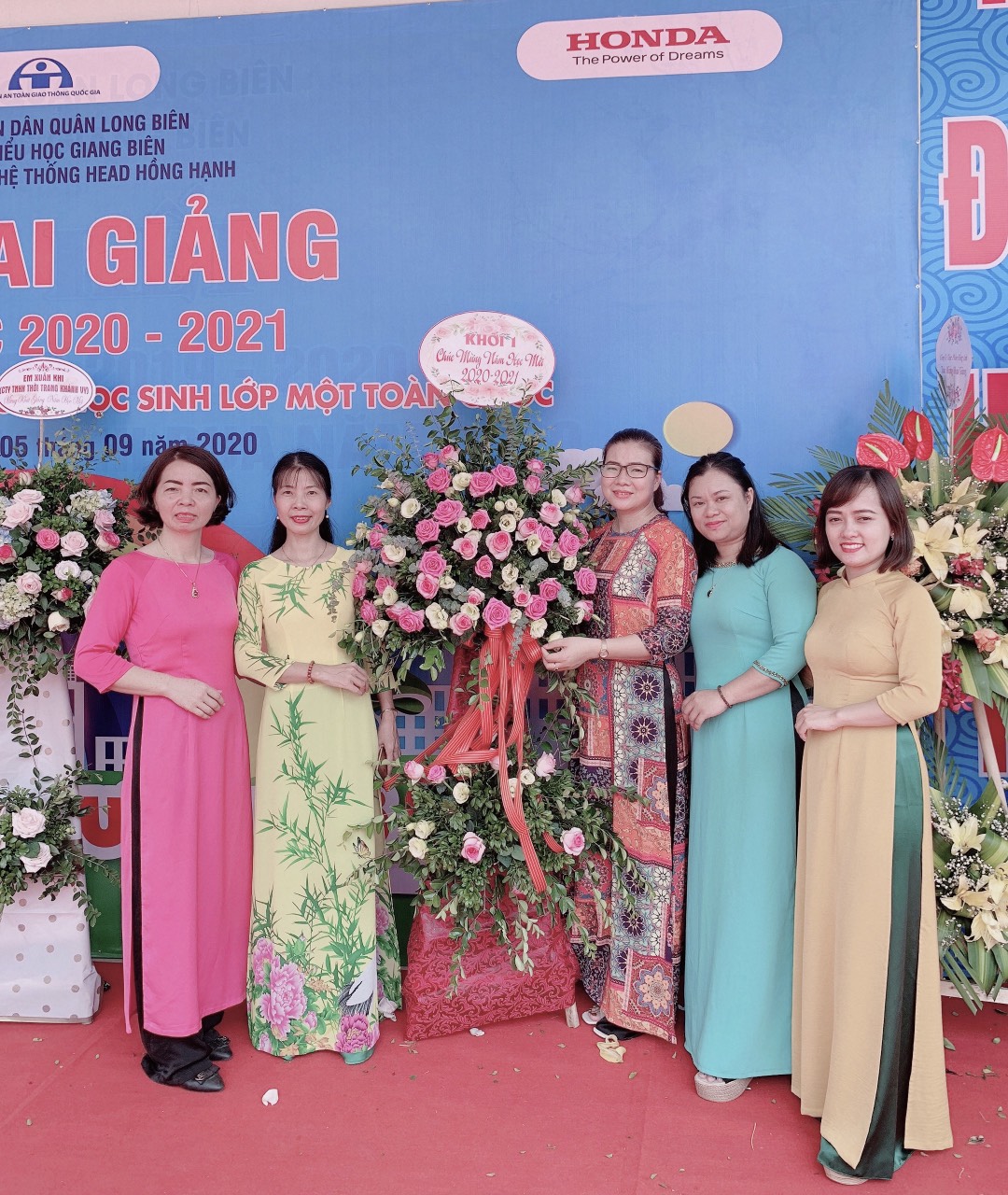 Giới thiệu về thầy cô giáo
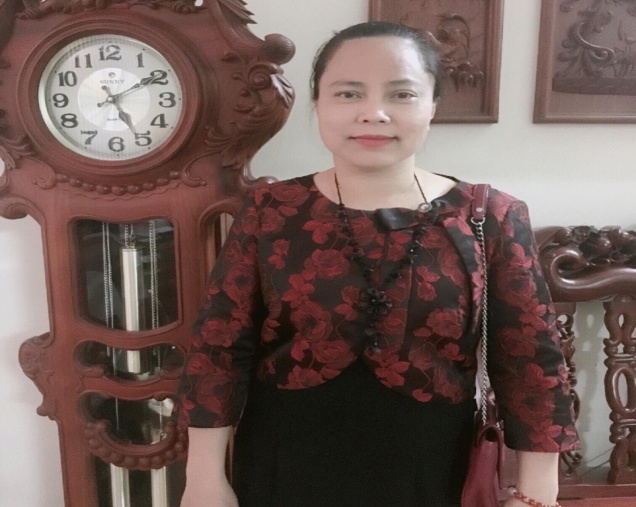 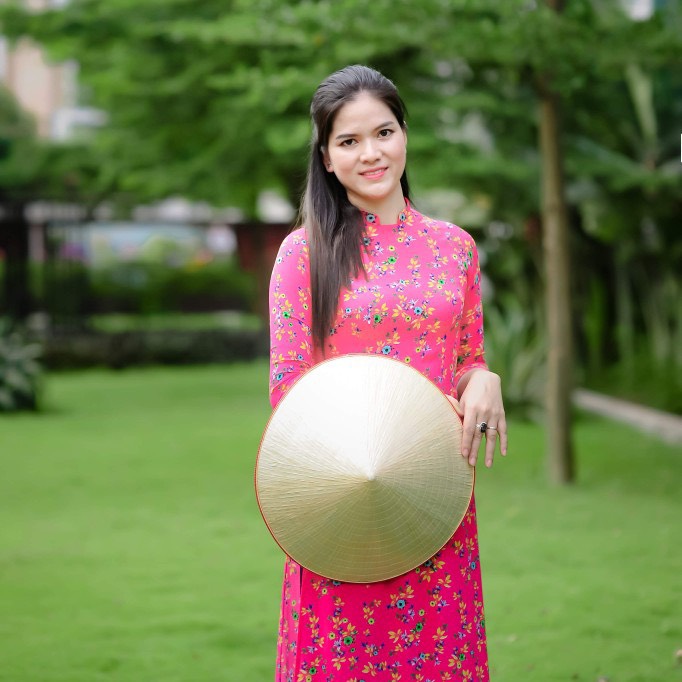 Cô Vũ Thị Kim Nhung – GV TD
Cô NguyễnThị Hương Nhung – GVMT
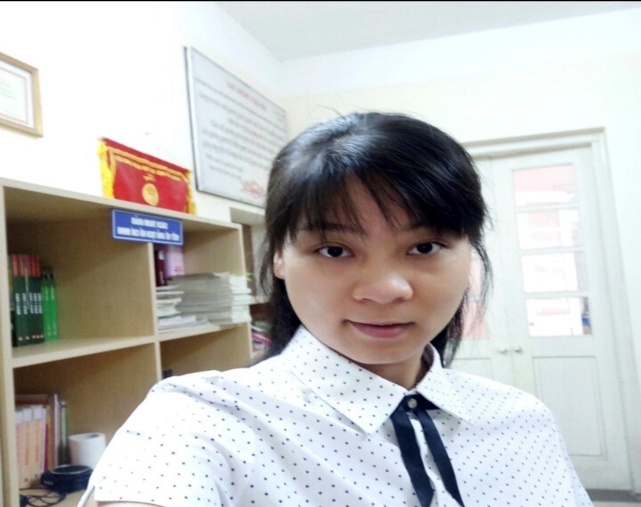 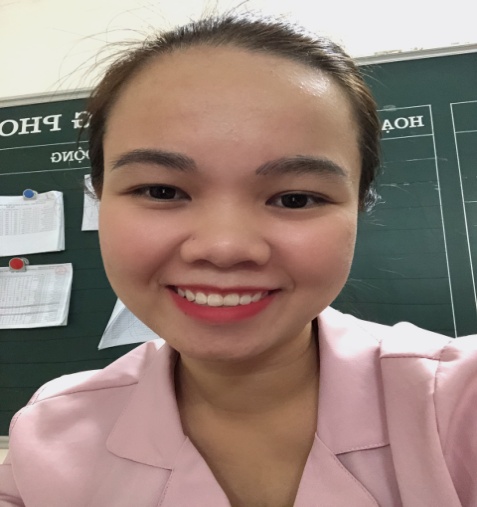 Cô Vũ Kim Dung – GV ÂN
Cô  Linh – GV TA
Giới thiệu về thầy cô giáo
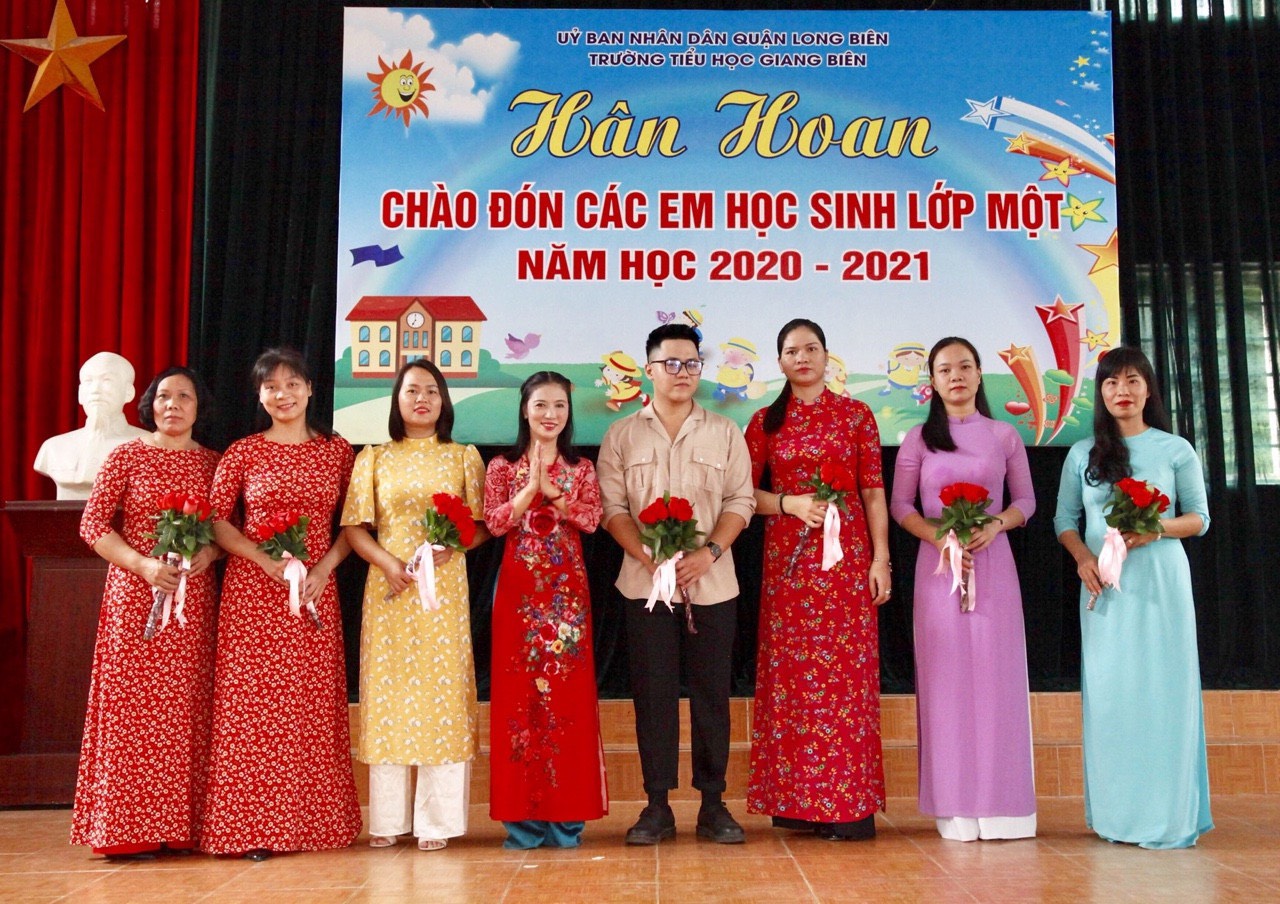 Giới thiệu về thầy cô giáo
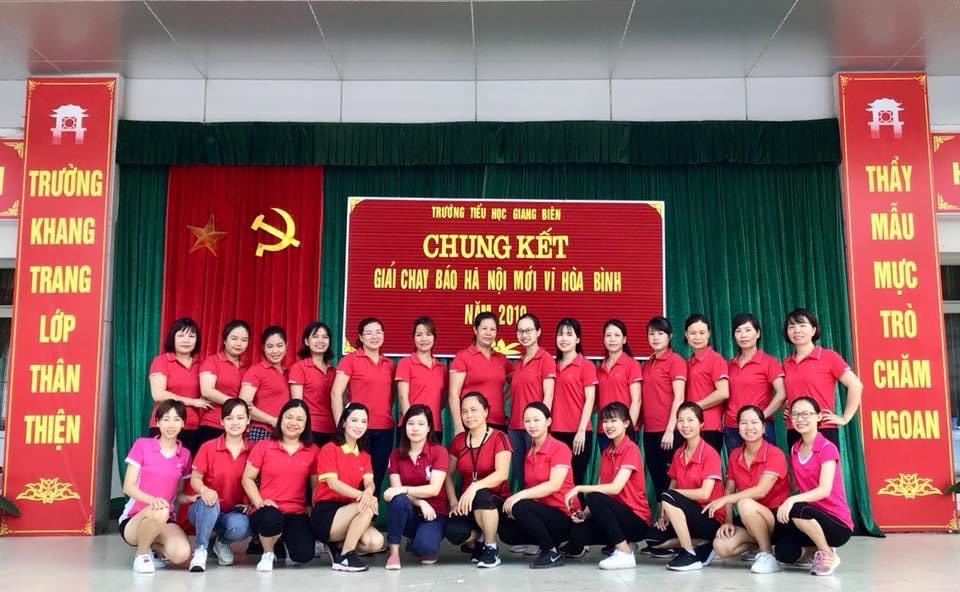 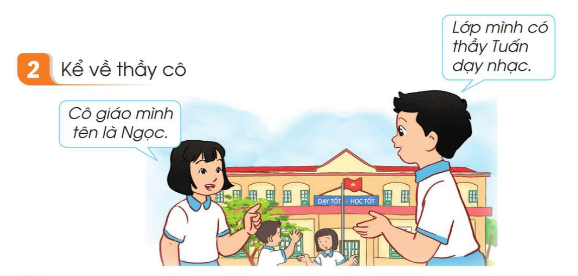 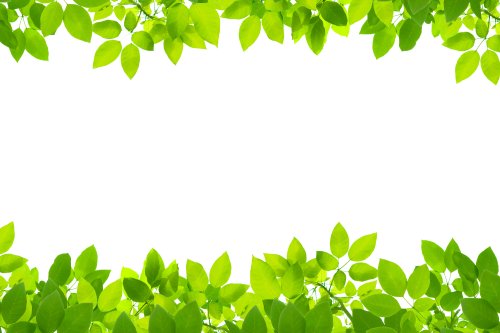 Gợi ý:
- Thầy, cô giáo tên là gì ?
- Thầy, cô giáo dạy ở đâu ?
- Đặc điểm của thầy, cô giáo ?
- 1 kỉ niệm mà em nhớ nhất về thầy, cô giáo?
- Tình cảm của em với thầy, cô giáo?
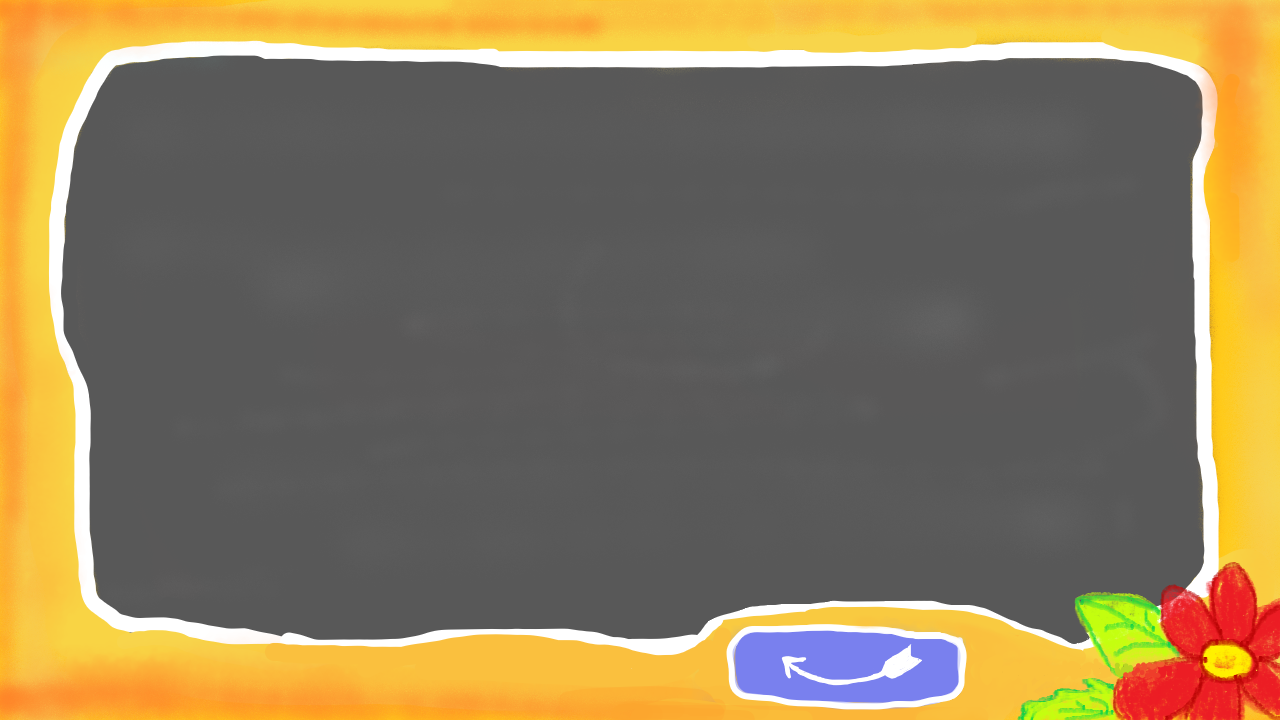 Tháng 11 có ngày gì đặc biệt?
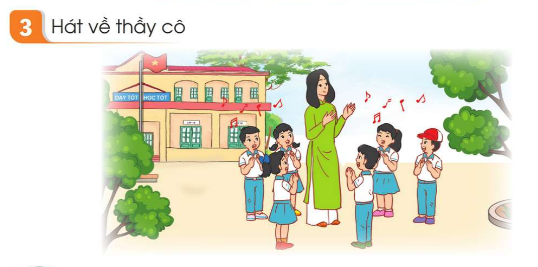 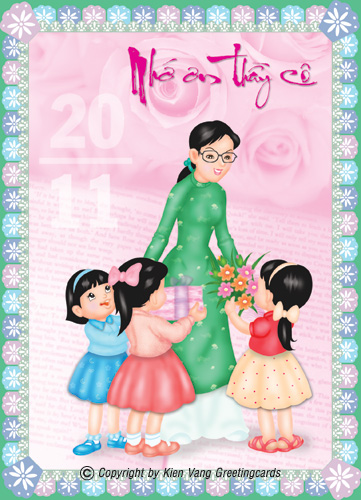 Nói lời 
thể hiện tình cảm 
hoặc 
sự biết ơn 
của em
 với thầy cô giáo.
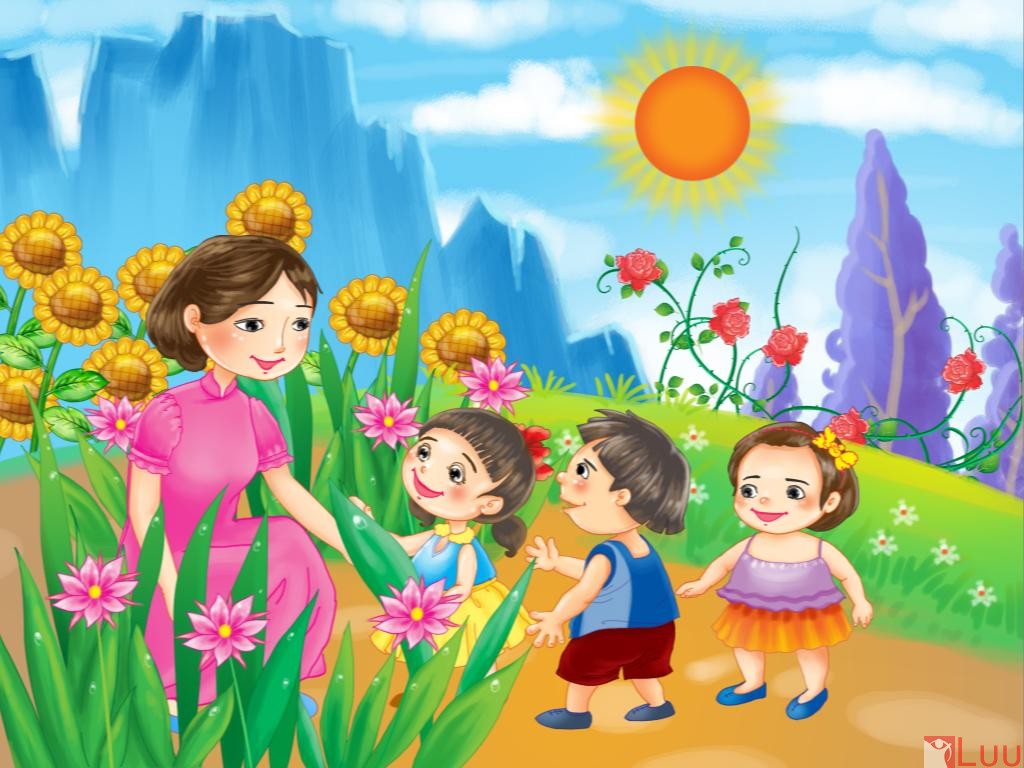 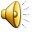 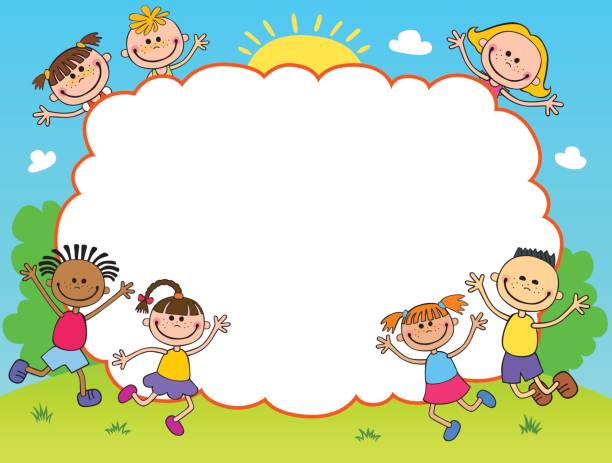 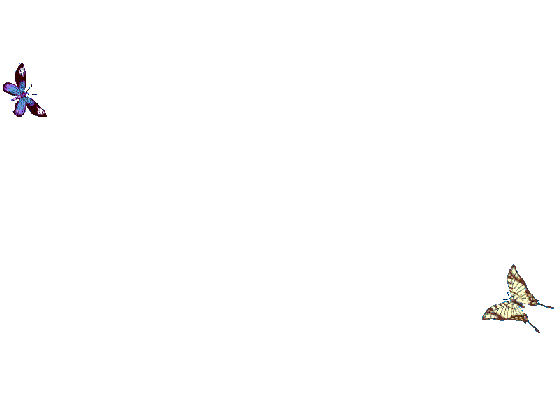 Ch©n thµnh c¶m ¬n  c¸c c« gi¸o ®· ®Õn dù tiÕt häc.